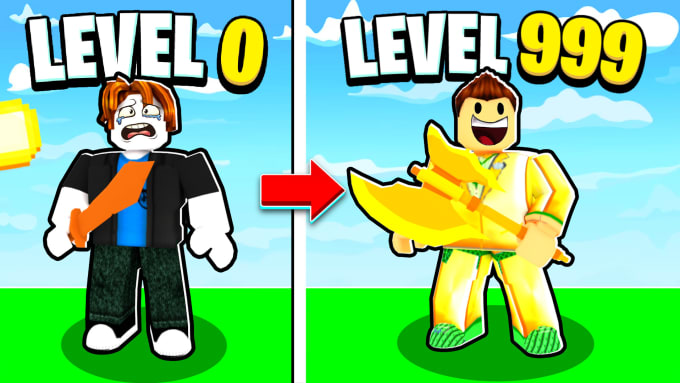 ULTIMATE PRO SCRIPT 
Copyright Fidelity Insurance Direct LLC
Author Andrew Pineda - 2024 -
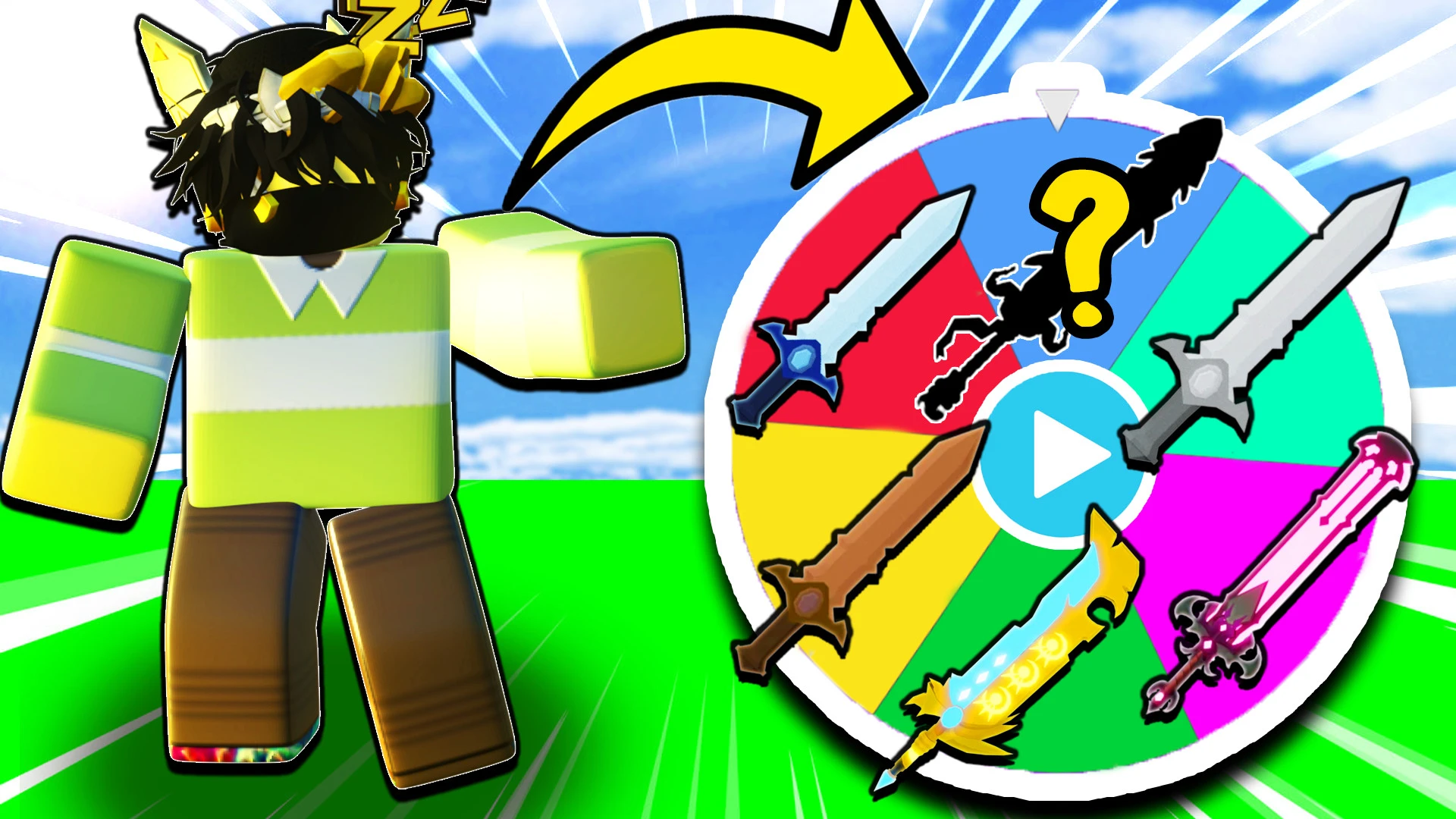 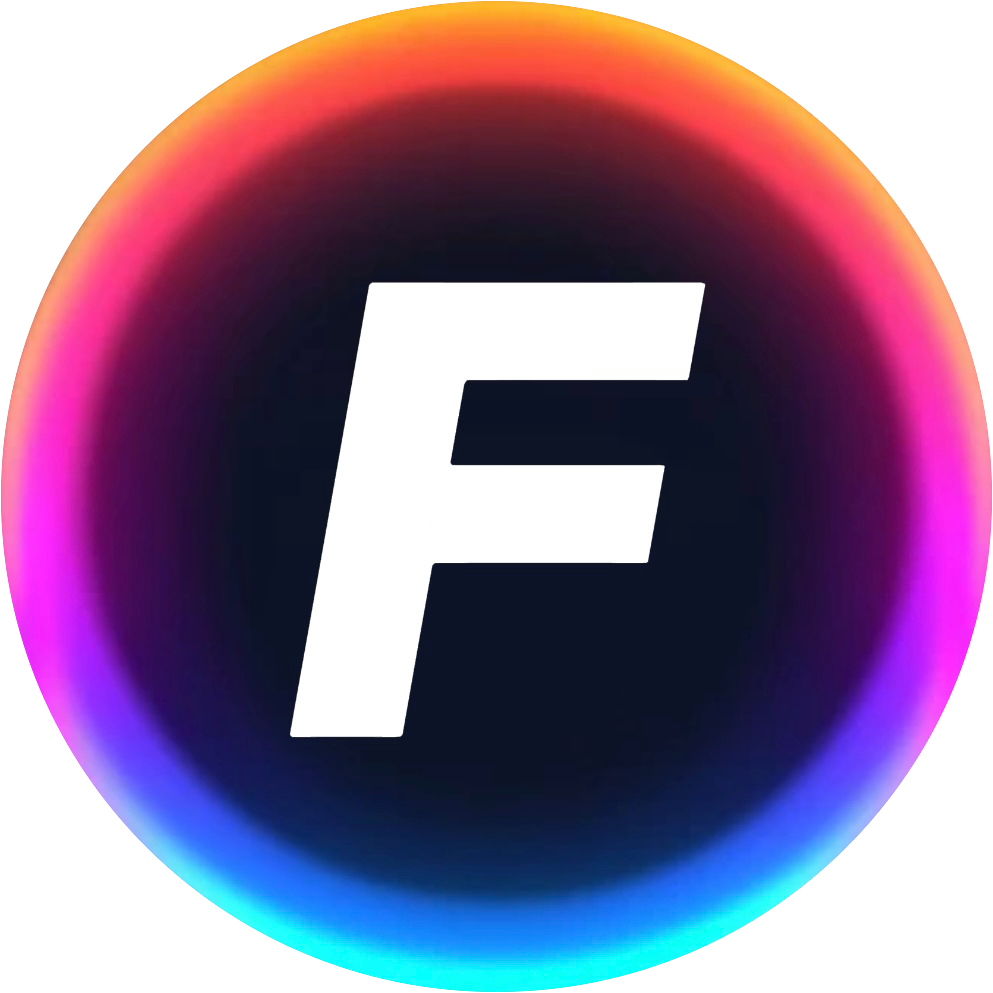 Fidelity Insurance   Hall of Fame Script

Good Morn/Aft/Eve (cust) this is, (name), with Fidelity Insurance touching base about 
The CASH BUILDING Life insurance request that you made on social media.
You remember the STRONG GUY all over FB/Instagram talking about the IUL, The Indexed Universal Life Insurance. 
And on your application here it says you're over there in (state) is that correct?
I’m the underwriter assigned to your case.
My job is just to see if you qualify for the  program. 
(Client Name), We used to do this face to face, but with everything going on the past few years,
everything is over the phone now. 
The plans are state-regulated, no physical exams, no blood work drawn,
they just have me go over a quick health questionnaire. 	
Before I go too far, let me send over my verified producer link, it just has more information about me and the company I work with.
you should see that on your phone, I’m texting you my Verified Producer Link, 
Let me know when you got that… (1. Did you get that - 2. Can you open it?)
*** Carriers ***
*** Corp Office + Agency Owner ***
*** Licensed in all 50 States + US Virgin & P.R. ***
 *** (Sr. UW / Acct Mgr Section)  Find You → Funny Joke about you ***
*** Scroll back up to show Google Reviews***
Like I said before, I’m just an Underwriter. I can’t sell you anything today, the most we can do, is apply.
The selection and approval process could take up to 2 weeks. But today, we’ll cover 4 basic areas, so
We can help build your application. Now how does that sound?
1. I’m gonna ask you some basic health questions to see what you pre-qualify for, 
2. We’ll go over some quick financial questions, that way we can evaluate your needs for the coverage.
from there, we’ll go over some options that fit within your budget,
25.	Then lastly, I’ll help you submit the application to the carrier. Does that make sense?
26.	Right, and like working with any Financial Institution, to qualify, the application does require: 
28.	A Valid Drivers Lic. Address Verification, Billing ACH and Legal Identity.  
29.	If YES, and your still with me
30.	(cust) then let me share with you, most people want to qualify for a cash building policy for 1 of 3 reasons, 
31.	which one are you, is it BECAUSE:
32.	1. You need protection in case of death, for your loved ones. (Any policy)
33.	2. You want to Be Your Own Bank because you plan to get; tax free loans against the Cash Value of the 
	policy…(IUL)
35.	3. (Slow) You’d like a simple enhanced life insurance policy that has living benefits you can access while you’re		still alive. (Whole life)
36.	Now (cust), Which one is MOST IMPORTANT to YOU?  (listen let them elaborate) 
37.	Perfect (cust), now that we know YOU (Information-Confirmation: Need,Want Plan), 
38.	Let's get the simple stuff out of the way. 
39.	Let’s start with The basics.  OK
	action:  GO TO PAPER APP 1…
—-------------------------------------------------------------------------------------------------------------------------
40.	Alright, (cust) Thank you for that. We’ll get this information submitted.  
41.	As you know there’s about 400 independent insurance carriers that offer some kind of Life Protection, 30 of 
42.	those offer these (cash building, ROP, CLIENT PRODUCT) policies we’re talking about
43.	And of those 30! (random #) are giving us some kind of green light.
44.	Now, ultimately, when it comes to the approval process, unfortunately, I won’t be the one who approves you. If I 45.	could, I would approve everybody! (lol) but that falls on the carrier. Does that make sense?
46.	Right, and (name), Once we find something that fits your needs, budget, and accomplishes your goals, is there 47.	ANY reason you wouldn’t want to send in an application to see if you're approved?
48.	Got it, now, based on the answers you shared, we should have a few great options to choose from.  
49.	While I’m plugging this in... let me share with you that… → value pitch presentation
	(Refer to GOOGLE SLIDE)
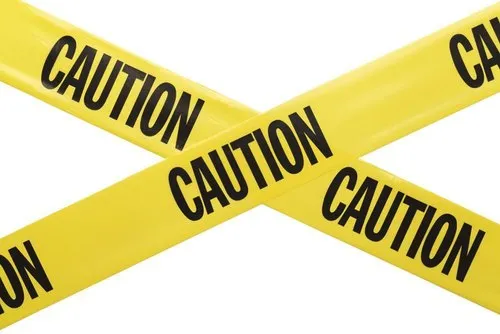 Paper App + Med Rx

FULL STORY OF HEALTH NEEDED BEFORE ANY INTENSIVE PRODUCT PITCH (Takeaway)
Need Health (Paper App)
Have Health GO NEXT
Bro, GO DO THE PAPER APP…
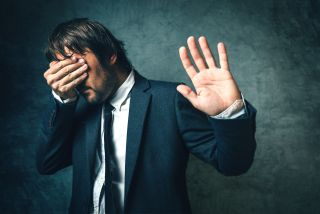 Back Button
Discovery for - Want / Why
Why’d you fill out the form? / What Ad did you see?  / What did you want this to do for you? / If I had a magic wand, if we could get approved for anything, what would you want?
MTG Protection
Final Expense
IUL
Key Words:

Cash Value

Generational Wealth

Be Your Own Bank
Key Words:

Protecting Most Valuable Asset

Refundable Term Policy

Return on Premium
Key Words:

Protection in place so we don't leave a Burden for loved ones

Burial Coverage

Cremation Coverage
Back HOME
Indexed Universal Life
Ensure Need Established (What, Time Frame, Why)
Well (client), The IUL is the HARDEST Life Insurance product to qualify for
At the end of the day, the BEST coverage is the coverage we’re approved for.
That said, as you know (client), the IUL provides 2 primary services. 1) It serves as a permanent life solution, meaning you get approved ONCE, and your family’s protected for life.
And 2) the Living Benefits. Meaning most policies only payout - when you die! Thats why its called the “death benefit”. See the IUL has living benefits, (Like we talked about) 
where you can access the cash value build up while your alive! Create generational wealth, Be your own bank, things like that. —-> GO NEXT PAGE
(like how you said you wanted …. + ….., Did you have any questions on how all that works?

***STOP HERE. UNLESS NOT SOLD / OR CLIENT SUPER TECHNICAL***
(If Needed) Well (client), there's really only 4 Primary Benefits of the IUL. Regardless of the Carrier that gives us an approval, If you can understand these 4 concepts you essentially MASTER the idea of the IUL.
So if you want to take mental note of this, or even write this down it's really just these 4 things.
401k

Can't Lose

No Tax

BYOB
GET INFO
GET INFO
GET INFO
GET INFO
Only go deep into “Get Info” IF NEEDED! Not necessary for most clients. Only those very technical (or not sold on idea yet)
Back Button
GO TO QUOTE →
The first concept of the IUL is…
ITS KINDA LIKE A 401K…

OR ANY RETIREMENT ACCOUNT FOR THAT MATTER
The idea is that much like a 401k, you make those small monthly contributions, that add up to that BIG LUMP SUM overtime [right?]
The secret to that idea is COMPOUNDING INTEREST. That's the first core feature to the IUL. Where you make 6%-8% annually, year on year. 
It's kind of like, You ever hear that wealth riddle? Its an old one, but it's where they ask “would you rather have A million dollars in a briefcase, or would you rather have the “magic penny” that doubles every day?
You ever hear that wealth riddle?
Right. Well the idea is most people pick the million dollars.

But pretend your friend convinced you to pick the “magic penny” that doubles every day.
Well day 1 you feel silly. Bc the other guys got A million $
Day 2 you feel even more silly sitting with 2 pennies
Day 3 you have 4.
It's not until day 28, if you take it on a calculator, where you have over a million $...
Day 29 4 million and so on…
THAT'S the power of compounding interest.
It's those small monthly contributions that ADD UP to that big lump sum over time.
Does that make sense? ANY questions on that first core concept of the IUL?
Back Button
If you understand that, these next 3 concepts is really what SEPARATES the IUL from any other account like it.
The Second Core Concept of the IUL is the idea that you CAN'T lose.
Did you do a little research or look into that idea
Where when the market goes UP, you win!
But when the Market goes down, you can't lose?...
Right. The idea is that your money's not actually IN the market.
It's just LINKED to the index (S&P 500)
More specifically its point to point crediting. So if the market goes UP 6-8% for the year. Your account is credited that 6-8%
But if the market went down 10%, your money was never in the market, therefore you don't lose!
In other words, you have all the upside gain
With NONE of the downside risk.
Because the WORST you could do for the year is a gain of 0%.
Does that make sense?

(If needed, covid 19 market crash story. 401k vs IUL)
Back Button
If you understand that…
The 3rd idea of the IUL
Is what we get ALOT of call ins for..
It's the idea where there's NO TAX!
No tax on the accumulation or GAINs in the account
and no tax when you go to access your money.
Was that one of the things you were looking into when you first saw the ad? Where there's NO TAX?
Right. Well the SECRET to the IUL is that its considered INSURANCE, And NOT and INVESTMENT.
I mean you don't need to know this (client) but IRS tax code 72e.
It's what defines the IUL as an insurance vehicle, And NOT an investment.
See because investments are TAXED.
Its kinda like, you know Tesla? Like Elon Musk?
Right. Well imagine if we met him in his garage, And he convinced us to give him a few thousand bucks way back in the day.
Well you know today, as big as the company is, WE’D be sitting pretty NICE? Right? Haha
Well imagine today we’ve got $100,000 built up in the account.
You know when we go to withdraw that, or take that money out
The government wants Capital Gains tax. In other words they want to take 30% since it was an investment.
So when we withdraw, our $100,000 turns into 70.
Are you with me so far?
Right well my point is, if you built up that same 100,000 in an IUL
100% of that money is YOURS and your families.
The IRS can't touch it… Does that make sense?

Its because regardless of your monthly contribution.
And trust me. From and underwriting standpoint, it doesn't matter weather someone's contribution is $20/mo, $100/mo, or $1000/mo
The idea is that a percentage of that monthly payment goes towards the life insurance, to pay for the protection or coverage
And the other percentage goes DIRECTLY towards your cash value of the policy.
And since that small percentage is paying for Life Insurance…
The entire VEHICLE is considered Insurance.
Does that make sense? ANY questions on that?

(If needed, use car insurance fender bender 3rd party story, to prove insurance is not taxed…)
Back Button
If you understand those 3 concepts…
The final idea of the IUL is the
Be Your Own Bank concept.
Was that one of the features you were looking into…
Where your the BANK. It's your money.
And you can BE the borrower.
Right! Its like your money’s in 2 places. Because your earning 6-8% in the IUL, and your using the money in the real world, invest, payoff debt, start a business, etc.
And that its THE 4 MAIN IDEAS that BUILT the IUL 
It's pretty BASIC once you GET IT!  But ANY questions on anything we went over?  

STOP HERE IF YOU FEEL YOU CAN. THIS CONCEPT IS DIFFICULT TO UNDERSTAND FOR SOME. And at this point you have established yourself as an expert, they may not need a full illustration of how this works.
Click for MORE BYOB  →
OR NEXT STEP
GO TO QUOTE →
Back Button
BYOB Extension, repayment features/options
If NEEDED to understand options —>

Well let's fast forward time to when you've got $10,000 built up into this account
As far as accessing that money. Your first option is to just WITHDRAW that money. Right?
But as you know, if your earning 6-8% on your money in the account, and you take it OUT. Your not earning that 6-8% anymore. Right?
So the more attractive option is the second option.
It's The Be Your Own Bank concept.
So if you had $10,000 built up in the account, rather than withdrawing, you take a policy loan.
So your money is still IN the IUL earning that 6-8% a year
And now you have the $10,000 in your hands using it in the real world.
(buy a house, start a business, payoff debt, etc)
Does that make sense? Any questions on that bc I have a side par to this, but any questions on THAT idea?
Right, so when you take that policy loan out. You actually have 2 repayment options…
The first is actually paying yourself back.
Pay yourself back at 5yrs-10yr-20-30 yr term. And the repayment is as low as 2% interest… Incredible right.
And this is the recommended option especially in the early years of the account.
But the second repayment option is my favorite.
It's where you actually allow the IUL to PAY for itself…
Was that one of the things you looked into or heard about when you saw the ad?
Right. Well the idea is if your earning 6-8% on your money IN the IUL, and the interest on the loan is 2%
Your actually netting about 4% a year.
In other words the money your earning in the IUL annually would be enough to make the minimum payments to the loan and some.
NOW the big takeaway to that is obviously this stunts your growth in the account. Thats why its only really recommended in the later years
Or more specifically when your happy with the cash value in the account
Does that make sense?
GO TO QUOTE →
Back Button
IUL QUOTE TOOL
Product / Carrier Drops
--->  Click for IUL Quote Script
1.
Go To Quote Tool
MOO
Go-To for IUL, the only reason you WOULDN'T sell MOO is
Unhealthy
Need Illustration, very technical, need max fund of IUL 
(rare, 5% of clients)
2.
Framing for PIVOT Script
—--------->        For UnHealthy
ETHOS
IF - UNHEALTHY - begin ETHOS IUL, use framing script before e-app process to PREPARE for PIVOT
TruStage Advantage
ETHOS will automatically refer mid app to TruStage transitional product. Build cash value and convert to IUL later!
Back Button
Framing before ETHOS
For UnHealthy Clients that may not qualify but WANT IUL BAD
Explain this AFTER decline w MOO (pivot), or BEFORE ETHOS app.
So (client), as you know the IUL is the hardest insurance vehicle to qualify for.
And Obviously the BEST policy is the policy we’re approved for! Right?
That said remember when I explained how there's 400 carriers in the country that offer any Life Policy. 30 of those offer these IUL / Cash building policies. And of those we had about (*insert appropriate #*) green lights, that looked like we had a shot as approval.
Well ETHOS is the most lenient carriers in regards to approval. With the health conditions you relayed to me, they look to be giving us the best chance of approval.
And the reason I like ETHOS is because they offer an interactive application, that offers INSTANT decision underwriting.
So we find out in minutes if we get a yes or a no as far as approval.
So (client), if we get an approval, that's our goal and best case.
But in the chance they share with us we can’t get the IUL today, ETHOS is the only carrier in the country that offers a transitional product, if you qualify…
It's called TruStage Advantage. It's a Hybrid product that has ALL the benefits of the IUL , just not connected to the Index.
So you still can't lose, there's still NO TAX, and you still have the BYOB concept.
And it's a transitional product bc with ETHOS you can actually convert it to the IUL at a later point in time ONCE u qualify.
See bc a lot of these knockout conditions are all about timing in regards to issuing approval.
Imagine it's kind of like a bankruptcy on a credit report. You know for the first 7 years, it's real hard for that person to get a loan or a high credit limit.
But AFTER that 7th year…*snap* its gone
Well A LOT of the knockout conditions for the IUL are exactly like that.
Like your (name shaky condition). If you told me that was (time frame) ago rather than (actual time frame) then they would issue instant approval. But with it being within (time frame) they may have an issue with it. Does that make sense?
Right. So the idea is, we SHOOT for the IUL. If we get approved = perfect. And if not that's okay, we’ll see if they offer that transitional product, the TruStage Advantage
Still achieve SAME DAY COVERAGE so (beneficiaries names) are protected. And a year, 2-3 years later, you convert the cash value and roll it into the IUL, or any past, present future product for that matter. Does that make sense?
Okay so let me pull this application up…
CUSTOMER BROKE BUTTON
or Bad/Scary Illustration
Back Button
GO-TO —> ETHOS APP
IUL Quote Script
So (client), as an Underwriter they teach us 2 things.
The first is to ensure there’s appropriate coverage in place for the family.
NOT over-insured, not under insured, but appropriate coverage.
And the second is to make sure we can find a more than affordable payment.
They call it a “disappearing payment”
You may not use that vocabulary on a daily basis, but you know what it means
Its through the highs and lows of life, it's never going to be something that hurts the budget, or you have to pick and choose what to pay for.
Bc you know, with something like this, you really want to make sure it sticks!
For 1, so the coverage is in place, and your family's protected
And 2, so that MAGIC PENNY can double! That compounding interest can actually grow the account overtime
SO (client), did you have a #  in mind, that you knew was right, maybe as you were thinking about it, you had an idea of what you wanted to contribute?
Or did you want me to just plug everything in and just see what the calculator recommends?
IF they have cost, plug and play…
IF they want recommendation.
Start MAX simplified issue (significance is no nurse hassle, blood urine under this number)
PUKE, then quickly AGREE, drop to much more affordable price based on their income.
CUSTOMER BROKE BUTTON
or Bad/Scary Illustration
CLOSE: “So if that (Mo PMT) is definitely a 10/10, All we really have to do now is send 2 text messages to your phone.
The first one is a set of disclosures
The second is an actual copy of the policy NOW (CLIENT), THIS does NOT mean we are APPROVED, but it does have some good information on there like the (Mo PMT Amt), the (Coverage AMT) and the policy #.
And if we DO receive an approval, this will all MATCH the hard copy they send you in the mail.
CLOSE: So if I had to send you a link? Is it best to text you ? or Email?
Back Button
NEXT —>
IUL: Why it's OKAY for small Mo PMT or Bad Illustration
If framing is for affordability: 
Can I make a personal recommendation?
Often times what a lot of my clients ask me, especially those in a similar situation as yourself
Just looking to gain access to the IUL, Be Your Own Bank, Generational Wealth
They actually ask me…
“What's the minimum, maintenance payment, that I’m approved for, just to open and maintain an account like this
Because you have to imagine its alot like opening a Charles Schwab Account, or a Money Market Account
A Lot of people just look for that minimum maintenance payment, or something MORE than comfortable
KNOWING you can always add, subtract, change the face value at any point in time
See with the IUL, YES it requires approval based on Health, Age, and Financial
But you only have to get Approved ONE TIME!
And the important idea to understand is the carriers actually allow you 
To make a lump sum contribution DIRECTLY to the cash value of the account
1 time a year…
So what that means is, if your established monthly contribution or monthly payment is set at a comfortable amount that really makes sense
You still have that alone build up over time
But with access to the vehicle, you have the the ability to make an EXTRA lump sum contribution 1 time a year
And that goes 100% towards your cash values of the account
Does that make sense?
* Quote Super low / Comfortable Payment *
*Emphasise SAME DAY COVERAGE, Permanent Solution Coverage, Level Pmt, Level Death Benefit*
*You can always contribute MORE later + 30 Day free look*
IF NEED MORE
CLOSE: “So if that (Mo PMT) is definitely a 10/10, All we really have to do now is send 2 text messages to your phone.
The first one is a set of disclosures
The second is an actual copy of the policy NOW (CLIENT), THIS does NOT mean we are APPROVED, but it does have some good information on there like the (Mo PMT Amt), the (Coverage AMT) and the policy #.
And if we DO receive an approval, this will all MATCH the hard copy they send you in the mail.
CLOSE: So if I had to send you a link? Is it best to text you ? or Email?
Back Button
NEXT —>
Amortization Framing Script
It's kind of like… Are you a Homeowner?
Right, well/so you know how most Mortgages are for 30 years right.
But you ever hear that thing where they’re like
If you just made an EXTRA payment, EVERY OTHER payment
You’d finish you Mortgage is 7 years Vs 30…
*Await Response* Right, exactly
And the Idea is that's the nature of the Amortization Schedule
In other words, you know how in the first couple years the payment for a mortgage is like 99% going towards Interest 
And only like a dollar goes towards the Principal, or paying off the balance
And as you make it towards the end, its reversed
WHILE the reason that works is because that EXTRA payment someone makes
Goes DIRECTLY towards the principal.
So by doing that you literally fast forward a 30 year term, to 7.
Does that make sense?
Right, well this isn't a mortgage, but YOUR the bank
So the idea is knowing a portion of your monthly contribution to the IUL
Goes towards the insurance, and the other portion goes towards the CASH value of the policy
Those EXTRA contributions your allowed to make on an annual basis
Goes 100% towards the cash value
Which DRAMATICALLY accelerates your timeline and growth of the account
Like whatever number you had in mind, $10,000 - $100,000, whatever it was
By making an extra contribution, you pull the illustration and projection of when you see that in your account, by 10 fold.
Does that make sense?
Okay because I plugged in a much lower coverage amount…
And it looks like this…
* Quote Super low / Comfortable Payment *
*Emphasise SAME DAY COVERAGE, Permanent Solution Coverage, Level Pmt, Level Death Benefit*
*You can always contribute MORE later + 30 Day free look*
CLOSE: “So if that (Mo PMT) is definitely a 10/10, All we really have to do now is send 2 text messages to your phone.
The first one is a set of disclosures
The second is an actual copy of the policy NOW (CLIENT), THIS does NOT mean we are APPROVED, but it does have some good information on there like the (Mo PMT Amt), the (Coverage AMT) and the policy #.
And if we DO receive an approval, this will all MATCH the hard copy they send you in the mail.
CLOSE: So if I had to send you a link? Is it best to text you ? or Email?
Back Button
NEXT —>
This First Link is a
Screen Share Link
This actually allows you to look over my shoulder.
*Jokingly* As you know these carriers, they’re so particular
If we’re off by a digit, or a letter on the application
They’ll send this thing back to a 1-2 week manual underwrite
So I just feel a lot more comfortable when you can see my screen and help confirm the information as we go

*Send Link* And confirm they got it. Walk them thru getting online with you
GOOGLE MEETS LINK
MOO
ETHOS
Back To Quote
Back Button
Mtg Protection
COMING SOON
Mortgage Protection


Equity Protection / Payment Protection
COMING SOON
COMING SOON
Back Button
Final Expense
COMING SOON
Back Button